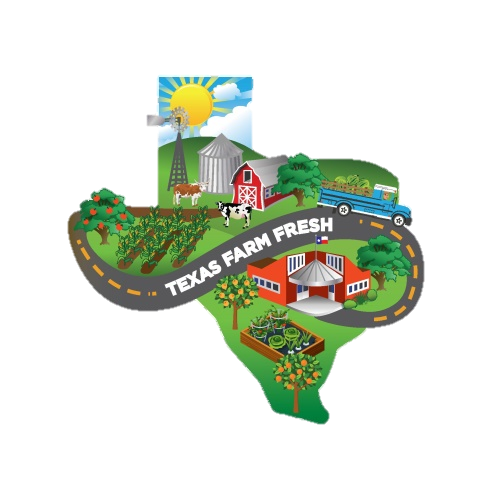 Summer Farm Fresh Challenge
Be Social Support
The Texas Department of Agriculture Farm Fresh Challenge has three parameters - Eat Local. Teach Local. and Be Social.
This Be Social Support tool provides sample posts and best practices to help you and your sites Be Social. Share at least one social media post on Facebook, Instagram or Twitter using #FarmFreshTexas to meet the Farm Fresh Challenge Be Social requirement.
Instructions: Copy and paste these sample posts into your social media platforms, newsletter and bulletin boards. Be sure to remove the text italicized in parentheses and fill in the appropriate information. Also add a comment or two to personalize your posts!
Target Audience: Families of program participants, and community partners
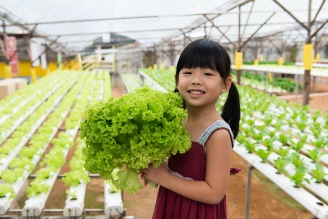 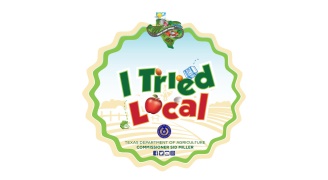 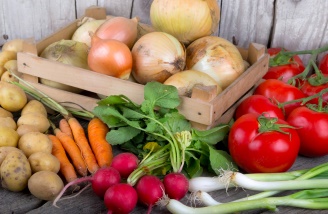 Examples
Social Media Best Practices
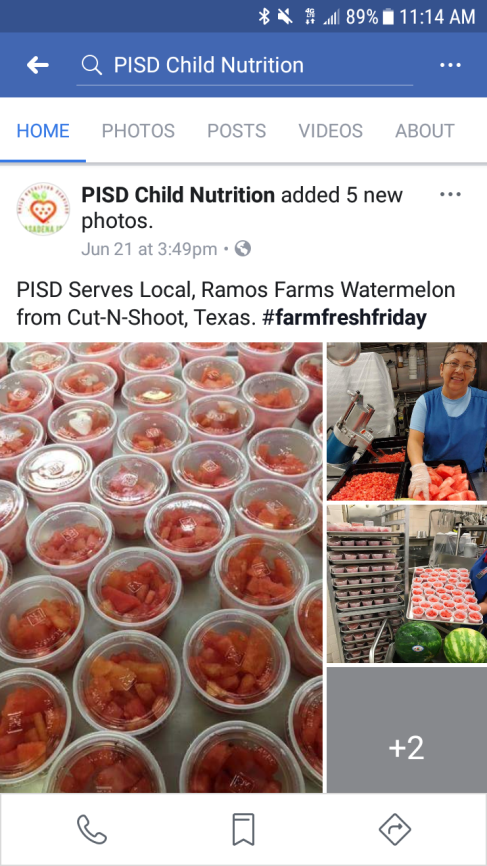 1. Consider your audience
3. Add photos or videos
4. Plan Posts
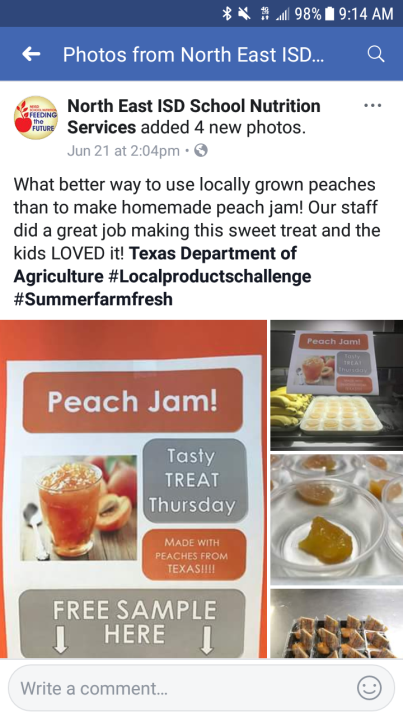 Use photos, videos or GIFs whenever possible. Facebook Video, Facebook Live and Instagram’s Boomerang offer fun ways to add multimedia to communication platforms. Keep videos under two minutes.
Make sure any media has the appropriate release form.
TDA has provided high quality images sized to fit Facebook, Instagram, and Twitter. You can also add these to your web pages and newsletters.
The suggested image size for most platforms is at least 800x800 pixels. Aim for 1200x630 for Facebook, 1080x1080 for Instagram, and 440x220 for Twitter.
Plan your posts based on your sites activities and when you’ve planned a farm fresh meal or activity. Also consider the peak posting times below.
Your audience includes family members, kids, local media, officials and community leaders. Tailor your language and make sure the message is easy to read.
2. Use social media tags and hashtags
Create a short link to a profile using the @ key on any of the three platforms. This will allow the tagged profile to add your post to its timeline and ultimately increase the posts visibility and longevity.
Consider tagging local news outlets, radio stations, and/or mayors.
Tag TDA on Facebook and Twitter
Facebook: Texas Department of Agriculture
Twitter: @TexasDeptofAg
Use #FarmFreshTexas